What are the barriers to succession planning ?
Dr Rona J Campbell
Focus today
Scene setting.
Succession planning research.
Workshop group discussion points. 
Feedback.
1 May 2024
SCVO
2
1st May 2024
SCVO
3
Succession Planning Research Study
12 volunteers and officials in Community Land Trusts – (pre-acquisition, new Land Trusts, established Land Trusts).
6 Volunteers and officials in the third sector organisations.
4 sector experts in community owned land/land reform.
1 May 2024
SCVO
4
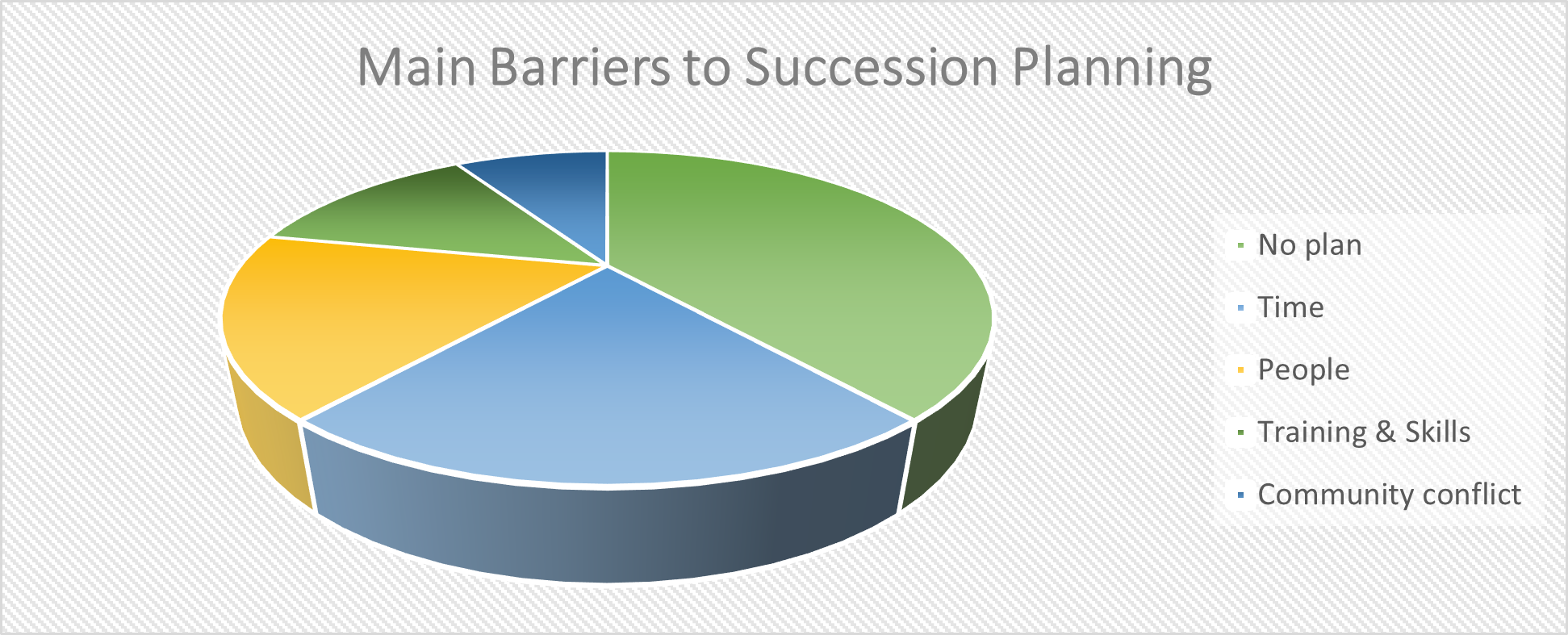 1 May 2024
SCVO
5
No Plan
‘I don’t think the community recognises the issue’ (A17).
‘It is very difficult to think beyond today and tomorrow let alone the next five years at the moment’ (A12).
‘Ideally succession is about someone who is knowledgeable, who knows about the organisation, has learnt something about its history, knows about the issues…. sometimes I can see examples of someone who has become chair because no-one has been willing to chair’ (A7).
‘It’s about trying to engage with the harder to reach groups and maybe about being proactive to engage with younger people and older people in the community…. You have to do it a lot and you have to do it constantly and you have to do it even if you think people aren’t listening and taking notice’ (A14).
1 May 2024
SCVO
6
Time
‘The older generations have a bit more disposable income to be able to go on holidays – large number of volunteers take   very extravagant holidays or go to visit family who live abroad, and they can be away for four weeks at a time’ (A12).
 ‘Anyone would be aware of what is involved and would probably have been involved in volunteering before. But because they have been involved in volunteering, they don’t want to be again ‘(A9) . 
‘I think if you go back three of four decades, volunteering was volunteering. The tasks involved would arguably be very simple. You would make sandwiches for an event or you do your meal on wheels’ (A22).
1 May 2024
SCVO
7
People
‘Projects are operating with a small population, and it is challenging enough to get people who want to engage with the projects, putting pressure on a small number of people’ (A14).
‘small populations trying to do all the stages in a land buy-out, with sometimes the management of complex assets, which can be quite challenging’ (A15).
‘Our population in general, particularly in our rural communities, is getting older. We have a ticking time bomb when you talk about volunteering….. …the reality is they are not going to be around forever, and we don’t have the younger generations coming through, let alone the rates of volunteering in those younger generations that we might want’ (A13). 
‘People need to understand they have to be a member… those getting to sixteen need to know they can become a member at sixteen’. (A1) …. ‘we gave a presentation to the local high school, to a group of S5 students, so fifteen-year-olds. We asked them who had heard of land buy-outs. The response was nobody had’ (A17).
1 May 2024
SCVO
8
Training & Skills
‘making sure people have a job description and know what it is all about and what they are signing up to and we got some kind of an idea of what their skills are. You can have people on the board with skills that you don’t know they have because you’ve never asked them’ (A1).
‘I would love to see that we would be very organised, recognise somebody needs training but the reality is trying organise it amongst everything else, well it doesn’t happen ‘ (A8).
‘Director training is quite important. People who have responsibility to a company structure need to know what their responsibilities are and sometimes they need to enhance their skills to fulfil their duties correctly’ (A15).
‘There was no plan put in place to induct me into the organisation. Skills can be learnt but they have to be learnt in a supportive environment’ (A14).
1 May 2024
SCVO
9
Community conflict
‘They really do give a lot of time and open themselves up to potentially some nasty hurtful things that get flung around – why do it for nothing?’ (A11).
‘You’re often having to tackle, challenge or deal with difficult situation where there’s a conflict view in a community that there can be some very strong opinions held by some people. There can be some people relish trying to make life difficult or to expose the failing of the chair’(A7).
‘Danger is that those who have issues, put themselves forward to ensure they strengthen their position or grip by being in a position of influence over those they don’t get along with or have issues with’ (A10).
1 May 2024
SCVO
10
Impact of volunteering on individuals
Too much volunteering.
Desire for ad-hoc volunteering.
Social media impact.
Individual volunteer pressures.
1 May 2024
SCVO
11
Recommendations
Short Term
Active membership drive in all Community Land Trusts and third sector organisations.
Active and focused recruitment of new volunteer directors which takes account of the skills required for the board.
Good governance on volunteer boards with clear job descriptions for each volunteer director and induction processes for new members.
SCVO
12
Medium Term
Training programmes for volunteer board directors.
Peer Group support programmes arranged through Community Land Scotland.
More development of the kind of community projects which can involve people of all ages and therefore bring the work of the Trust closer to people.
1st May 2024
SCVO
13
Pause for thought
‘…if you professionalise it too much, then that link can easily potentially be lost and the feeling of people living in the community that the sense of ownership over the organisation is lost and then you are just back to having an organisation that is a top down decision making body’ (A11).
1 May 2024
SCVO
14
Any questions?
Workshop questions
How can you widen the membership and engagement with village hall activities?
Do you have the right skills on the village hall board? Have you run training initiatives?
Why are members of the local community not involved? What is the mitigation?
Can local people volunteer on an ad hoc basis?  If so, how is this organised?
Thank you
Dr Rona J Campbell
Rona.campbell@hient.co.uk